Starověké Řecko
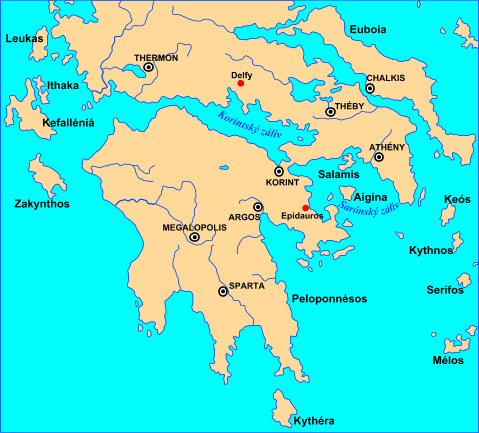 1. evropská civilizace
Egejská oblast
Mírné deštivé zimy a horké, suché léta
Hornatá krajina
Řeky nemají mnoho vody – sídliště u vydatného vodního zdroje
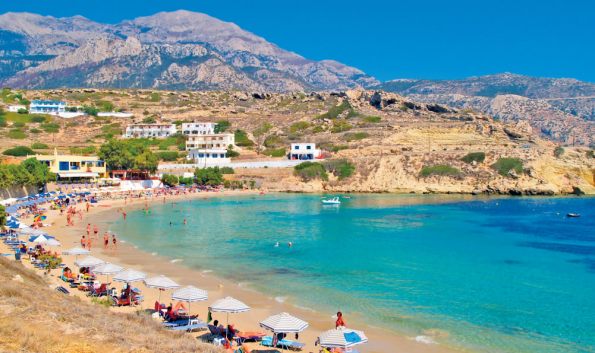 Přírodní podmínky
Z Předního východu
Málo zemědělské půdy
Pšenice, ječmen, luštěniny, fíky, ovoce, olivy, vinná réva
Kozy, ovce
Prasata – dubové lesy
Rybolov
Lov
Zemědělství
Řemeslo a obchod
Lesy vymýceny – lodě
1. specializace – loďařství a kovářství
Dovoz dřeva, zlata, stříbra a cínu
Vývoz – mramor, hrnčířská hlína, železo, víno, olivový olej, umělecké předměty
Kréta a první Řekové
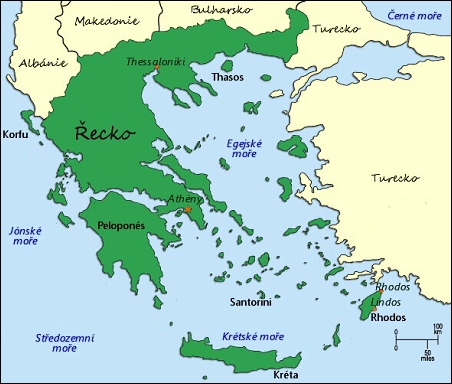 Kréta – 20. – 14. stol.př.n.l.
Výhodná poloha
Nej město Knossos – král Minos – období minojské
Střed paláce – velký dvůr obklopen obytnými i úředními místnostmi, dílnami a hos. Budovami
Labyrint
Kanalizace, koupelny
Zdobeno sochami a freskami
Palácové hospodářství
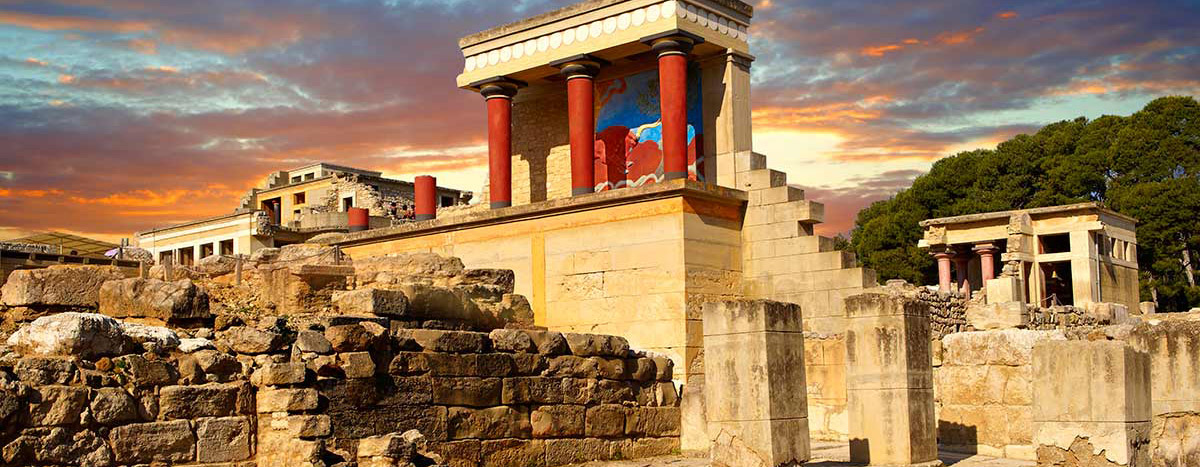 Krétské paláce
Ostrované – stavitelé lodí
Dovoz – měď a cín, polodrahokamy a slonovina
Vývoz – ovčí vlna, hotové řemeslné výrobky
Vlastní písmo
14. stol.př.n.l. – zanikla – zemětřesení a vpád Achájů
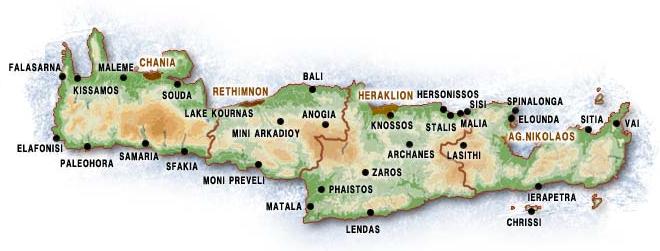 Společnost
První Řekové – Mykénské období – 16. – 12. stol.př.n.l.
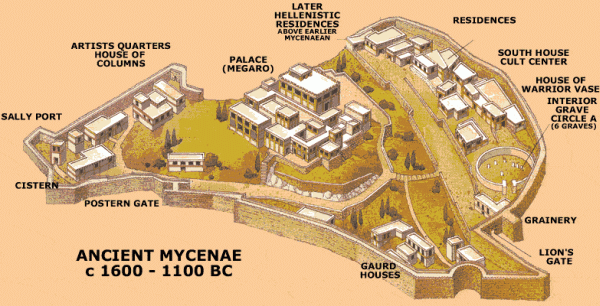 Nejsou to původní obyvatelé
Řecké kmeny – 2 tis.př.n.l.
Nej palác v Mykénách, další Athény, Théby
Centry paláce – vznik malých států soupeříce spolu
Nedostatek kovů – dálkový obchod
13. stol.př.n.l. – nej rozmach
Neodolali tlaku dalších řeckých kmenů – Dórů
Rozpad v pol. 12. stol. Př.n.l.
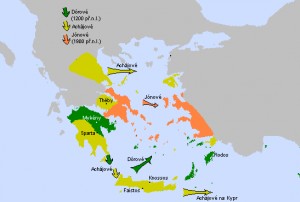 Společnost
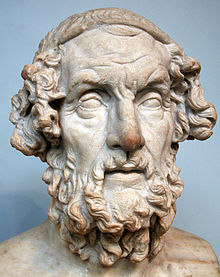 Homérské období – 12. – 9. stol.př.n.l.
Eposy – Ilias a Odyssea – autor slepý Homér?
Trója
Kontakt s Předním východem - alfabeta
Zemědělské kmeny – řemesel málo – kováři, loďaři, hrnčíři, lékaři
Rozvrstvení podle majetku
Rodová aristokracie
V čele král – dědičně, vojenské, soudní a náboženské povinnosti
Otroci
Společnost
Formování městských států – archaické období – 8. – 6. stol. Př.n.l.
Vznik městských států
Úrodné nížiny oddělené horami –polis
Obyvatelé polis – občané – vládnoucí vrstva
Práva a povinnosti ?
Polis řídili úředníci 
Občanství dědičné
Neplnoprávní obyvatelé – otroci a cizinci
Velká řecká kolonizace
Nedostatek zem. Půdy, surovin – kolonie
Jižní Itálie, Sicílie, pobřeží Černého moře, pobřeží Francie, Španělsko
Dovoz – levné obilí
Vývoz – řemeslné výrobky, olej, víno
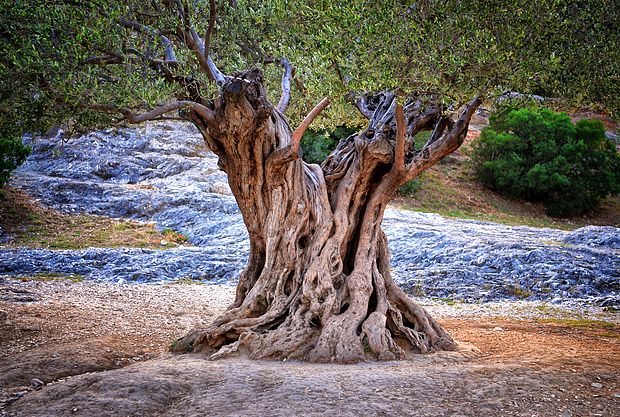 Klesla cena obilí
Přechod na pěstování vína a olivovníků
Drobní obchodníci nemohli nebo zadlužení – dlužní otroctví
Majetkové rozdíly rostly
Důsledky kolonizace
V Athénách nastolena samovláda – tyranida
Aristokracie vyhnána, podpora umění, řemesel, obchodu
Svržení tyrana a nastolení demokracie
510 př.n.l. – tyrani vyhnáni
Raná řecká tyranida
Vládnoucí vrstva – plnoprávní občané bez ohledu na urozenost
Chudí mohli volit ale, ne být zvoleni
Nej městské státy – Sparta a Athény
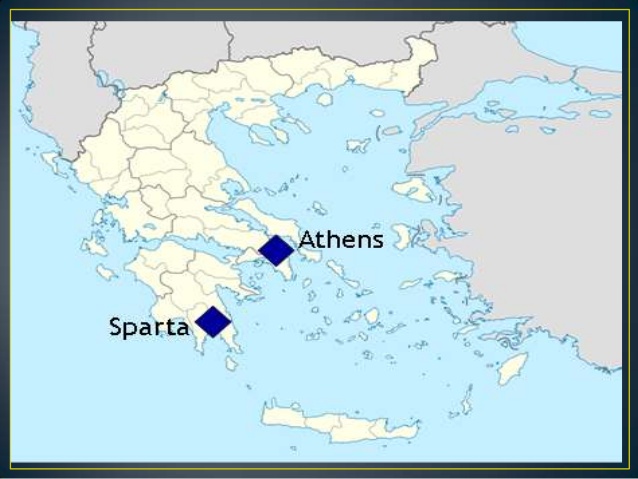 Sparta
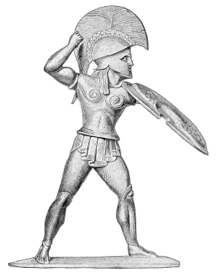 Dórové si podmanili původní obyvatelstvo
Profesionální vojáci
Spartánská výchova
Nejlepší bojovníci v Řecku
Žili prostě, téměř žádné umění ani věda
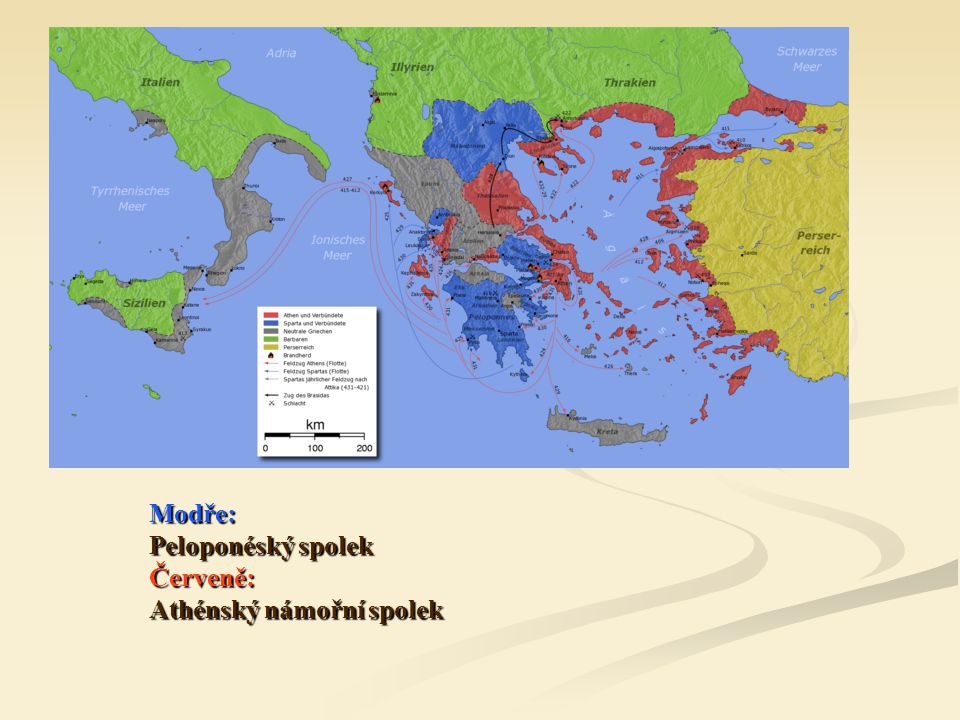 V čele 2 králové – dohlíží 5 eforů
Rada starších – 2 králové a 28 mužů nad 60 let
Plnoprávní až ve 30 letech
Vojenské seskupení – Peloponéský spolek
6. stol. Př.n.l.  -Solon rozdělil obyvatelstvo do 4 skupin
Každý se podílel částečně na správě – athénská demokracie
Zrušení dlužního otroctví
V čele 9 archontů
Po uplynutí období členy aristokratické rady, později Rady 500
Měna - drachma
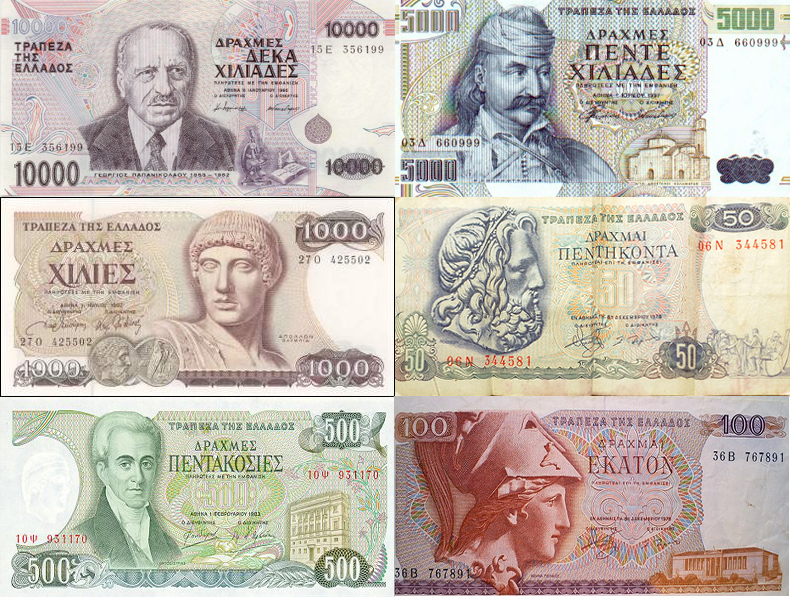 Athény
Vrcholné období řeckých státůKlasické období, 5. -4. stol. Př. N. l.Řecko – perské války
Perská říše obrovský rozsah – i Malá Asie
499 př.n.l. – povstání proti Dareovi I.
Město Milétos
 Záminka na tažení na pevninské Řecko
490 př.n.l. – bitva u Marothonu, pod vedení Miltiada vítězství 
480 př.n.l. – Xerxes opět proti Řecku
Bitva u Thermopyl – král Leonid poražen
Athény zpustošeny
Zničení perského loďstva
Vytvoření námořního spolku
Členi platí do společné pokladny, v čele Athény
449 př.n.l. – mír s Peršany – válečné lodě neměly být v Egejském moři, maloasijská samostatnost, do vzdálenosti 70 km od pobřeží MA žádné ozbrojené síly
Po 15 let volen
Zavedl plat pro úředníky
Stavební rozvoj Athén
Obnova chrámů
Akropole s Partheonem
Sokrates, Platon , Aristoteles, Thukidides, Xenofon
Moc Athén roste – Sparta a členové námořního spolku se cítí být ohroženi
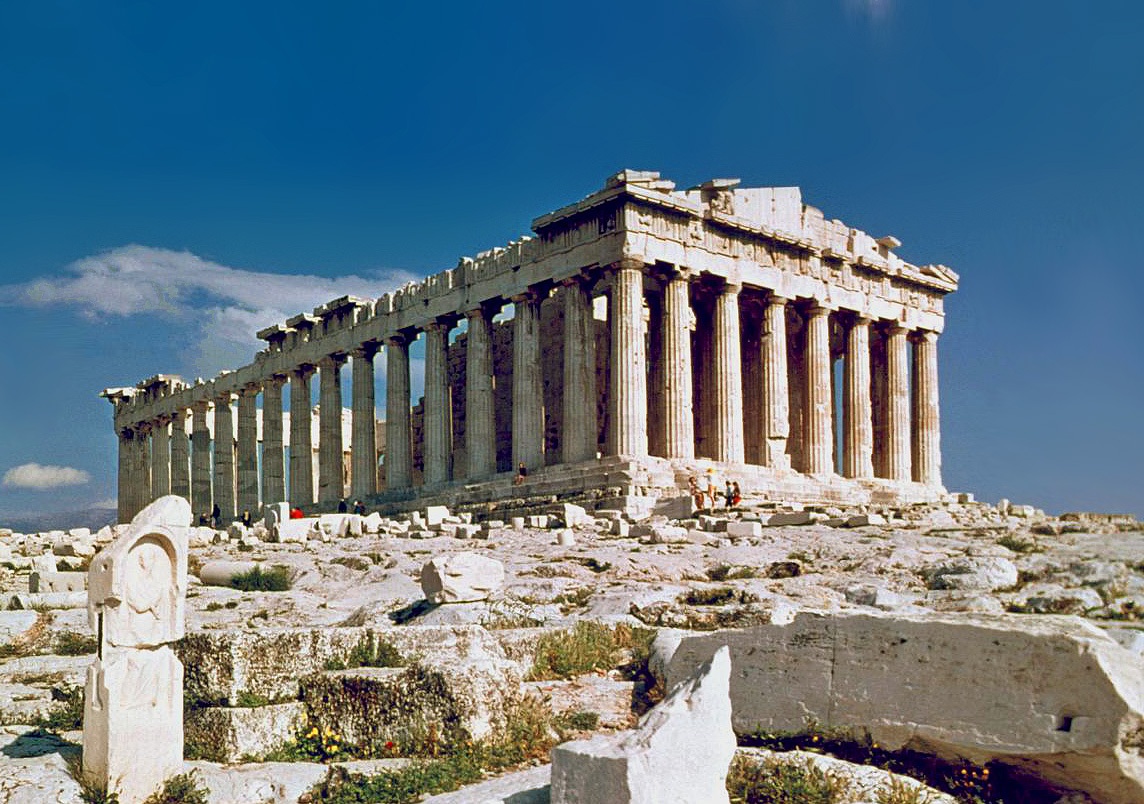 Doba Periklova
Peloponéská válka, 431 – 404 př.n.l.
Athény zastiženy morovou epidemií, umírá i Perikles
Po něm dva úředníci: Nikias a Kleon
Nikias – diplomat
Kleon – válčit
421 – mír na dalších 50 let
Sparta se spojila s Persií
405 – u Aigospotamoi – v Helespontu Athény poraženy
404 – mír – zbourání Athénských hradeb, jen 12 lodí, zrušení námořního spolku, vláda 30 tyranů – oligarchie – období vlády Sparty
403 – svržena vláda tyranů
401 – konflikt s Persií
Sparta ani Athény nedokážou vládnout – Thébská hegemonie
4. stol. Př.n.l. – krize polis – nástup makedonské dynastie
Makedonská nadvláda
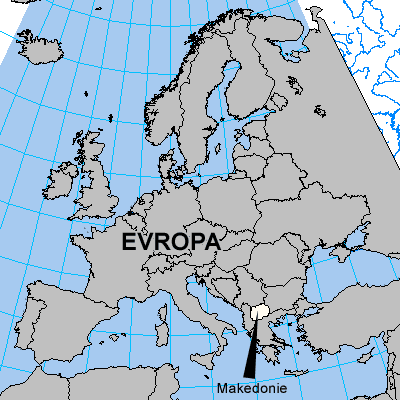 Makedonci – Řekové
Filip a Alexander
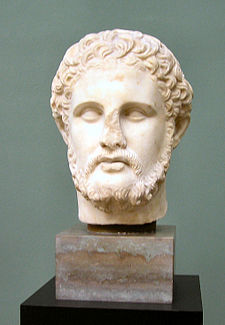 Filip zaútočil na Řecko
338 př.n.l. – bitva u Chaironeie
Řecko pod makedonskou nadvládou
Vyhlásil tažení proti Persii - zabit
Alexander makedonský
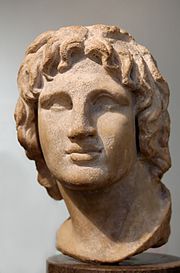 20 let
Vychovatel Aristoteles
Ovládl Persii i Egypt – vítají ho jako osvoboditele
Založil přístav Alexandrie
Vydal se dále na východ do Indie
Vojsko se bouřilo a musel se vrátit
323 př.n.l. – umírá v Babylónu, 33 let, asi malárie
Neustanovil svého nástupce
Vlády se ujali vojevůdci
Říše se rozpadá
300 př.n.l. – Makedonie – Antigonovci, poté Římané
Egypt – Ptolemaiovci, poté Římané
Sýrie – Seleukovci
Konec řecké samostatnosti
Sílící pozice Říma
168 př.n.l. – bitva u Pydny – Řecko připojeno k Římu
Alexandrovi nástupci
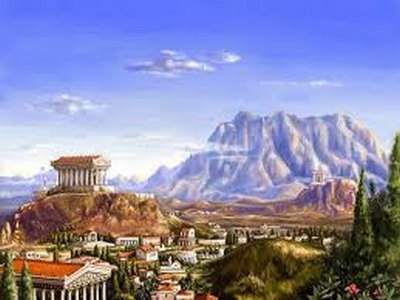 Polyteisté
Sídlo bohů na Olympu
Kultura ve starověkém ŘECKU
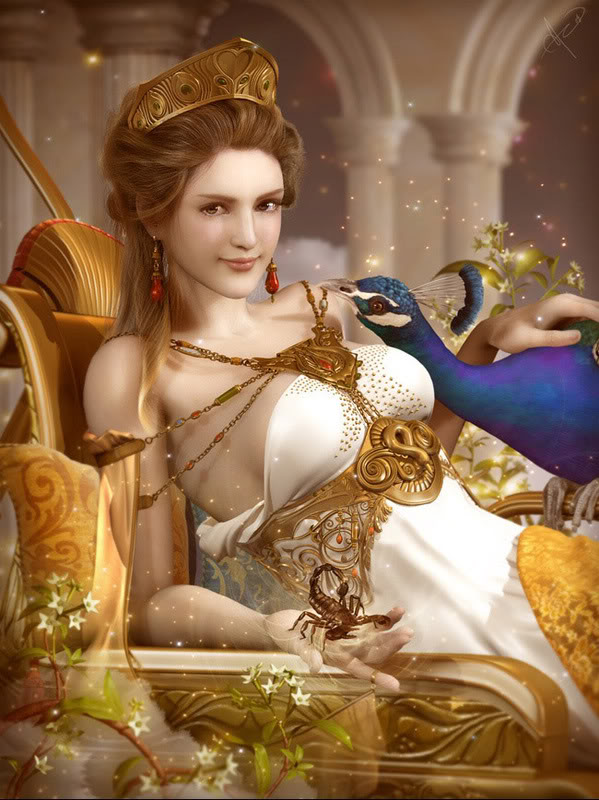 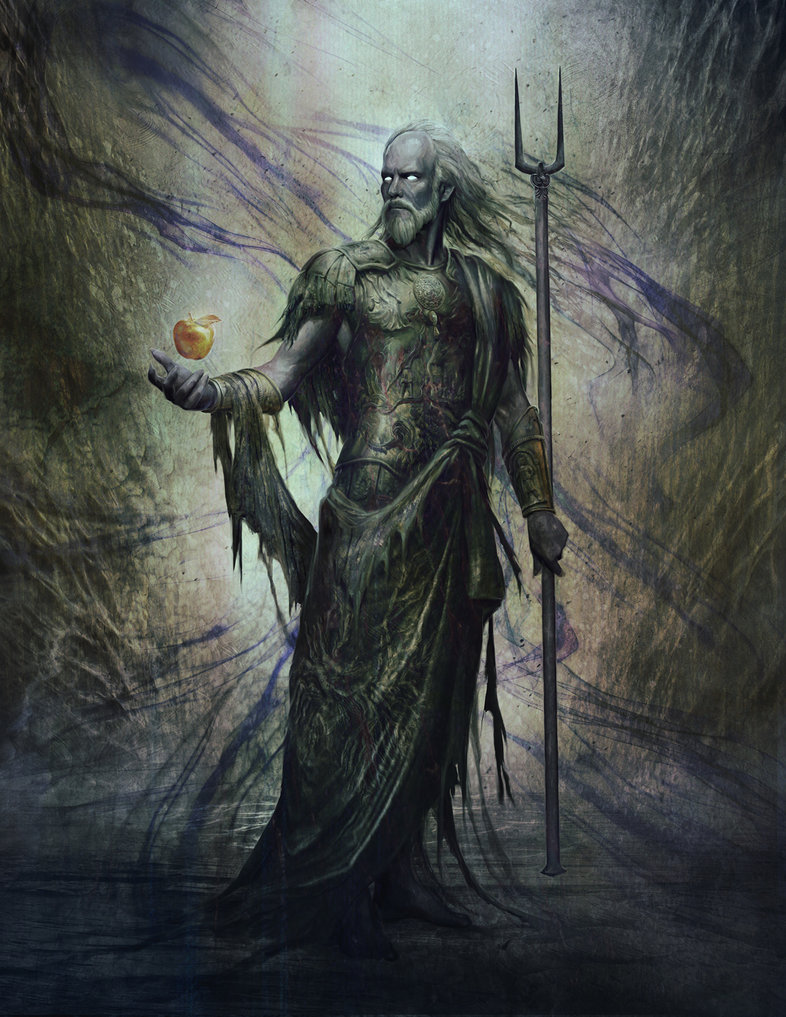 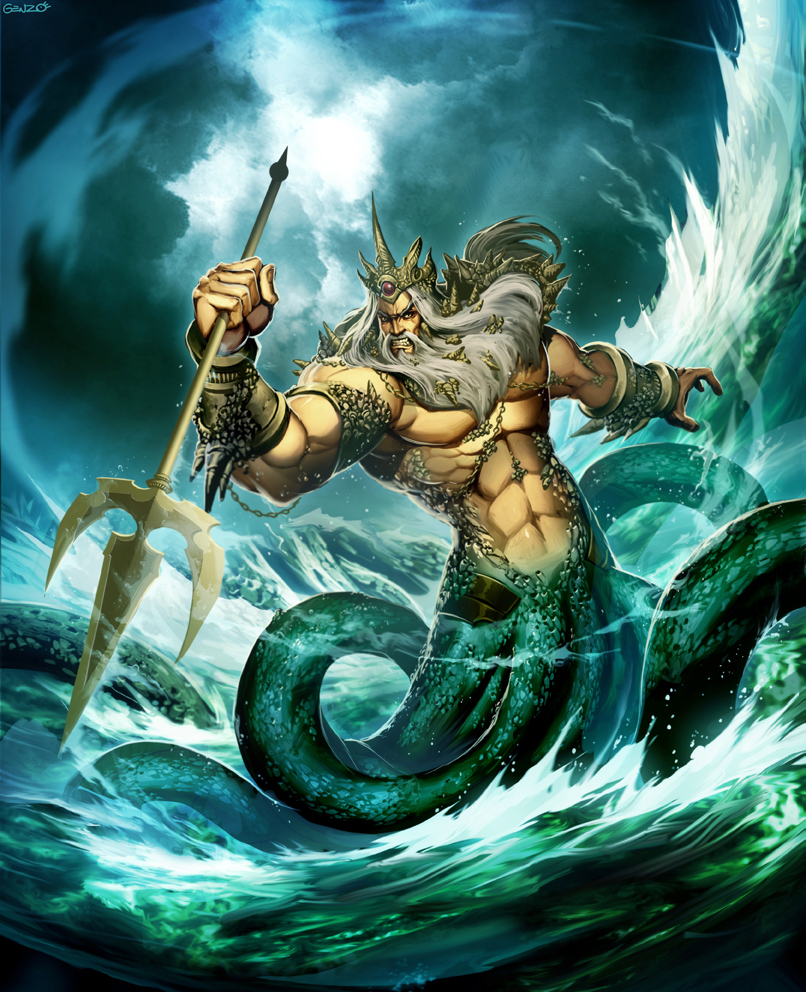 Zeus
Poseidon
Hádes
Pallas Athéna
Afrodita
Héra
Deméter
Apollón
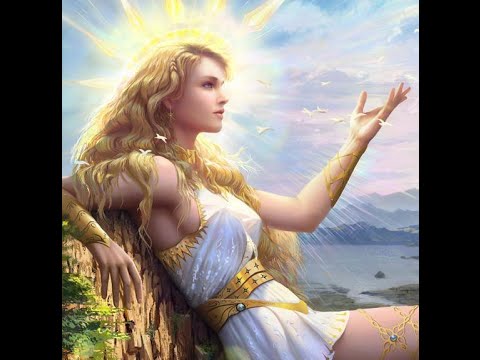 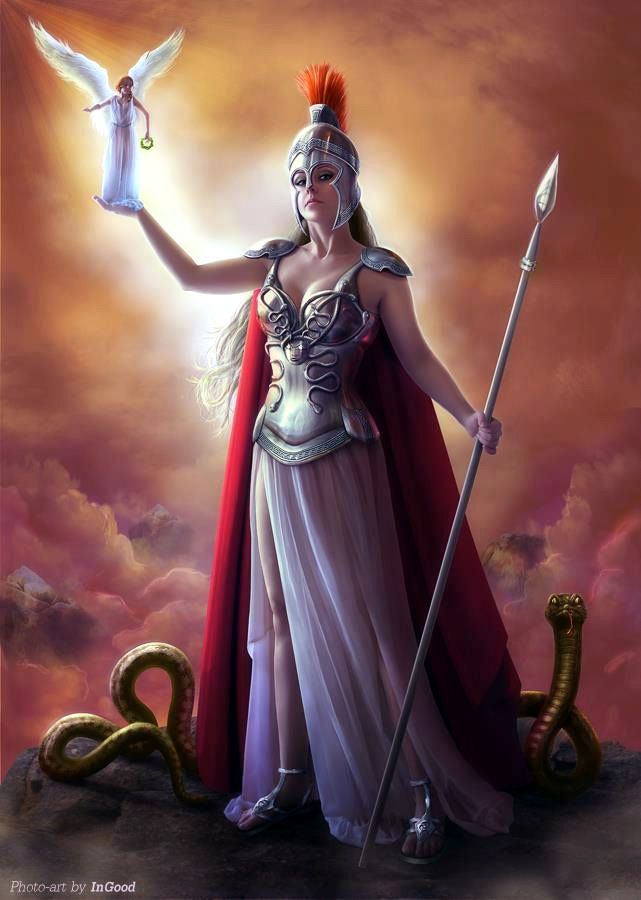 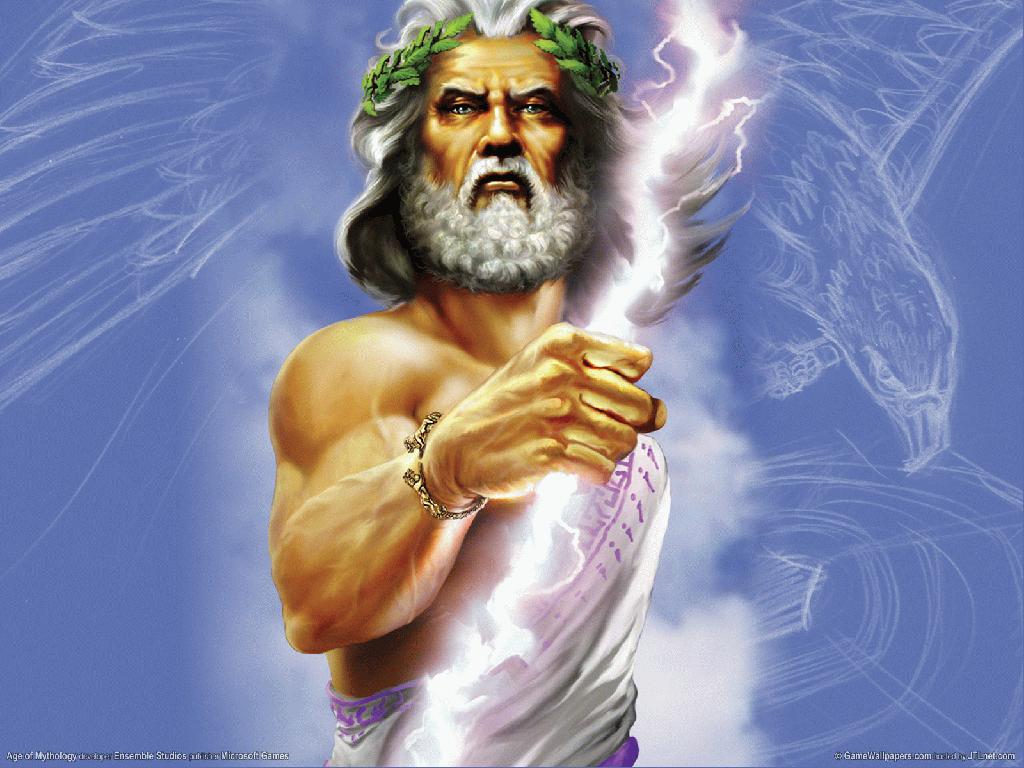 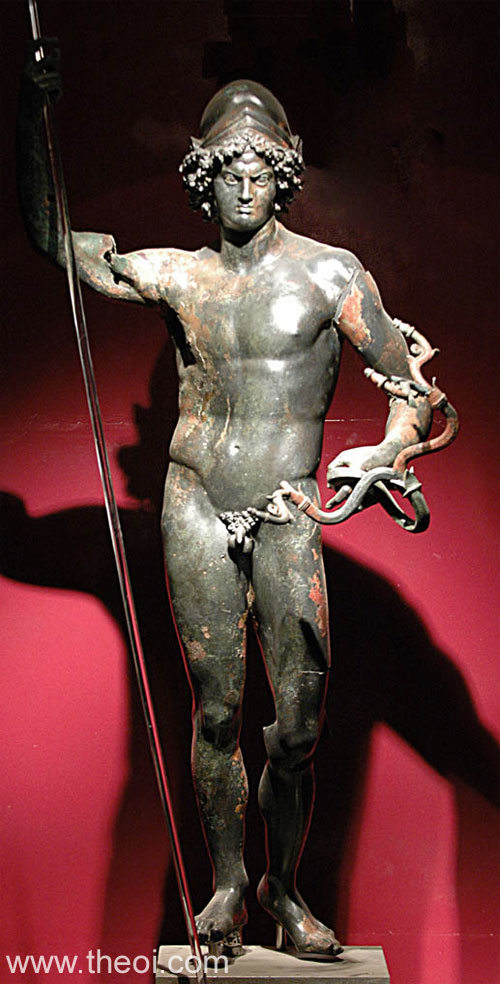 Artemis
Athéna
Áres
Hefaistos
Hermés
Dionýsos
Písmo a literatura
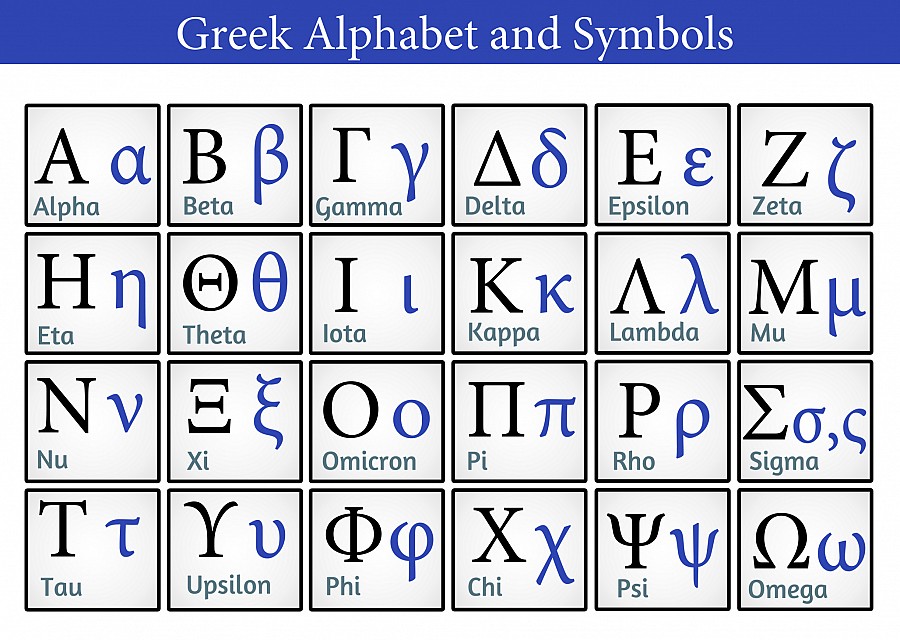 Hláskové písmo od Féničanů – latinka
Alfabeta
Eposy – rozsáhlé výpravné básně s barvitým obsahem
Ilias a Odyssea – Homér
Lékařství – Hippokratova přísaha
Země kulatá, otáčení kolem své osy, není středem vesmíru Země ale Slunce
Thales z Milétu – vztah kružnice a trojúhelníku
Pythagoras – Pythagorova věta
Archimedes – Archimedův zákon, páka, kladkostroj
Herodotos – otec dějepisu, dějiny Persie, Egypta a řecko-perských válek
Věda
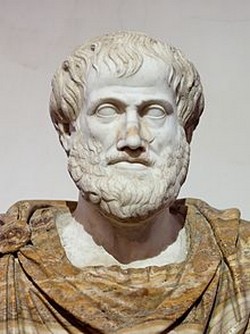 Filosofie – Sokrates, Platón, Aristoteles
Podstata života, morálka, politika, přírodní vědy
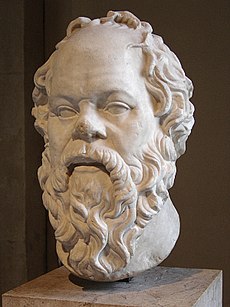 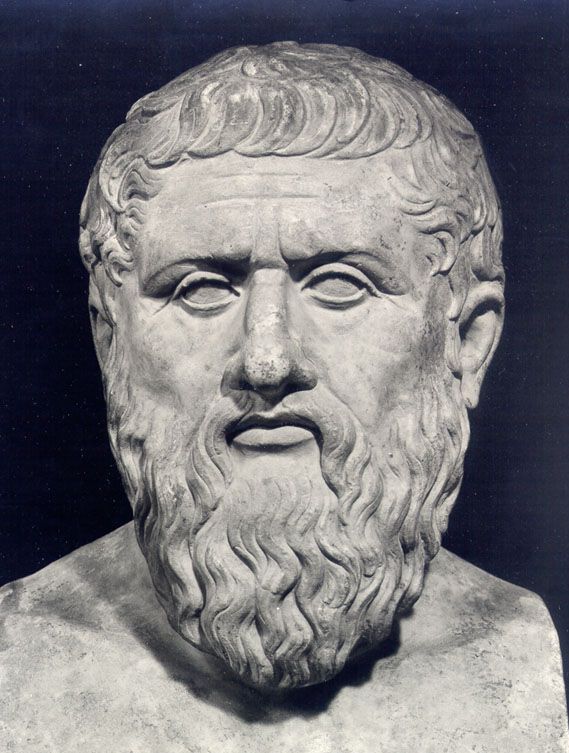 Divadlo
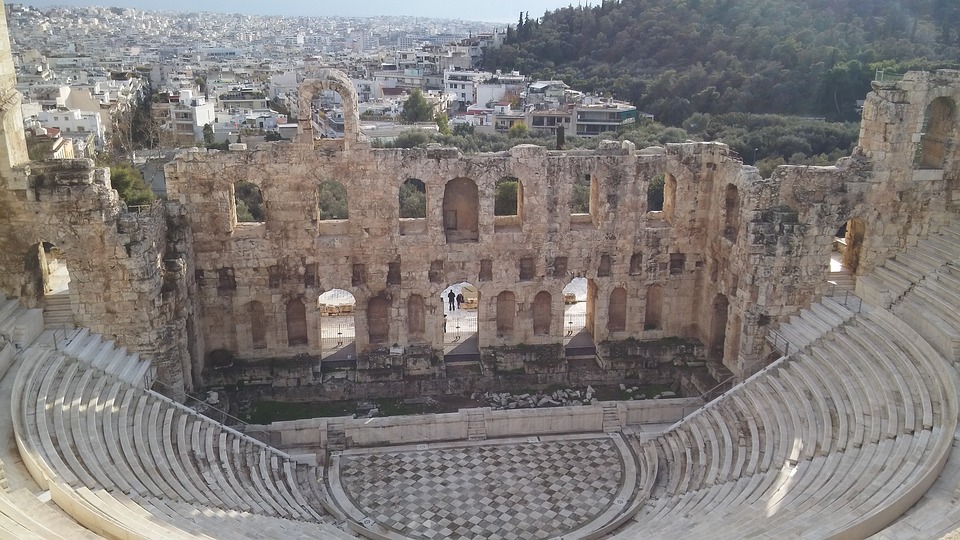 Součást náboženských slavností
Příběhy z mytologie – tragédie
Náměty z každodenního života – komedie
Divadla půlkulatá, stupňovitá
Herci nosili střevíce a masky
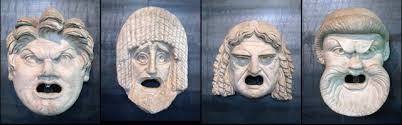 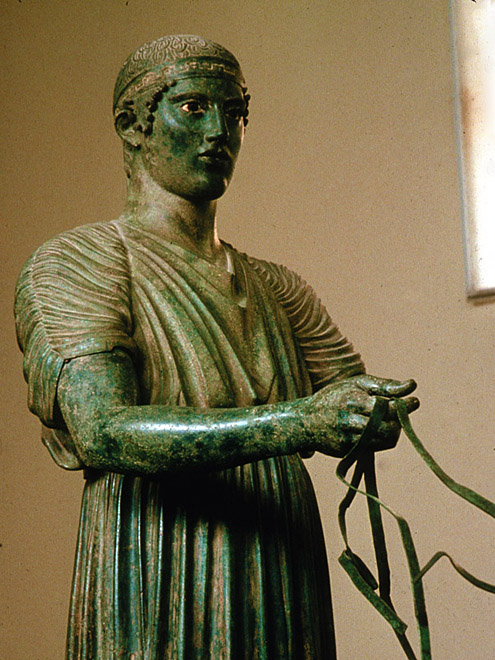 Výtvarné umění
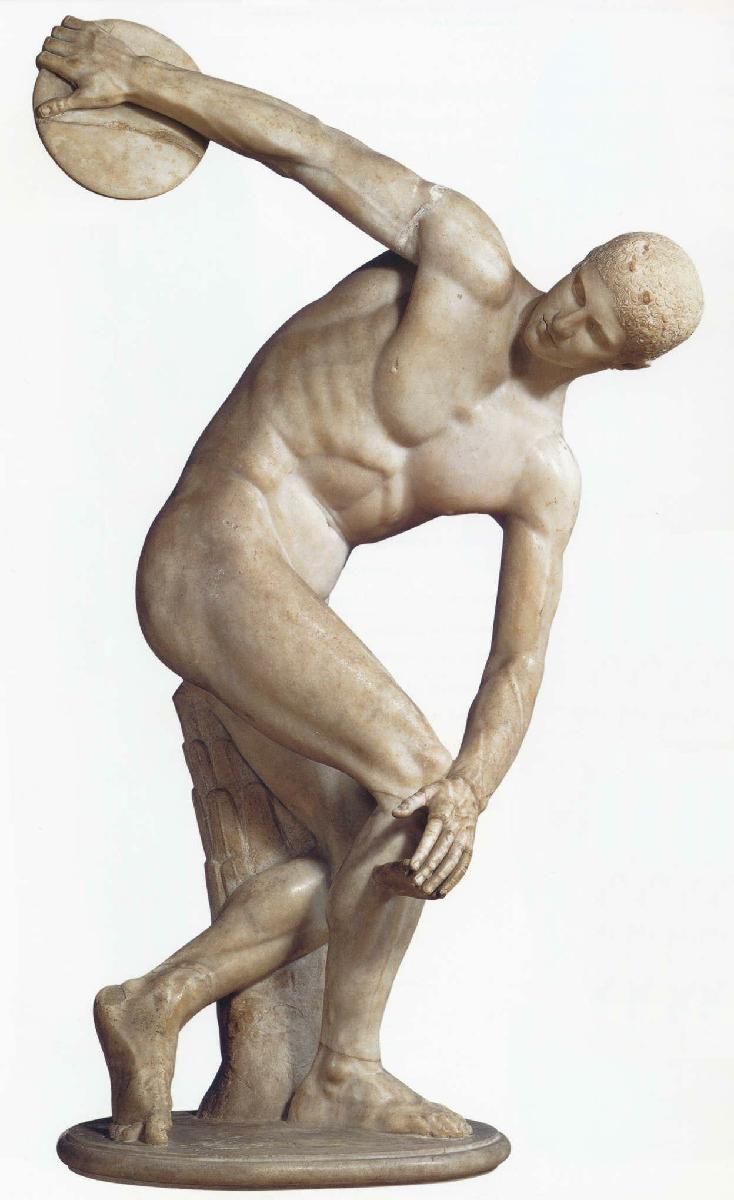 Malba na keramice – mytologie i každodennost
Vnitřky domů zdobené freskami
Nejstarší sochy strnulé, poté dokonalost
Mramor nebo bronz
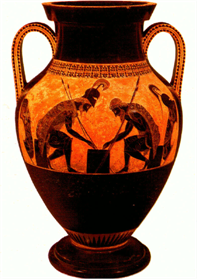 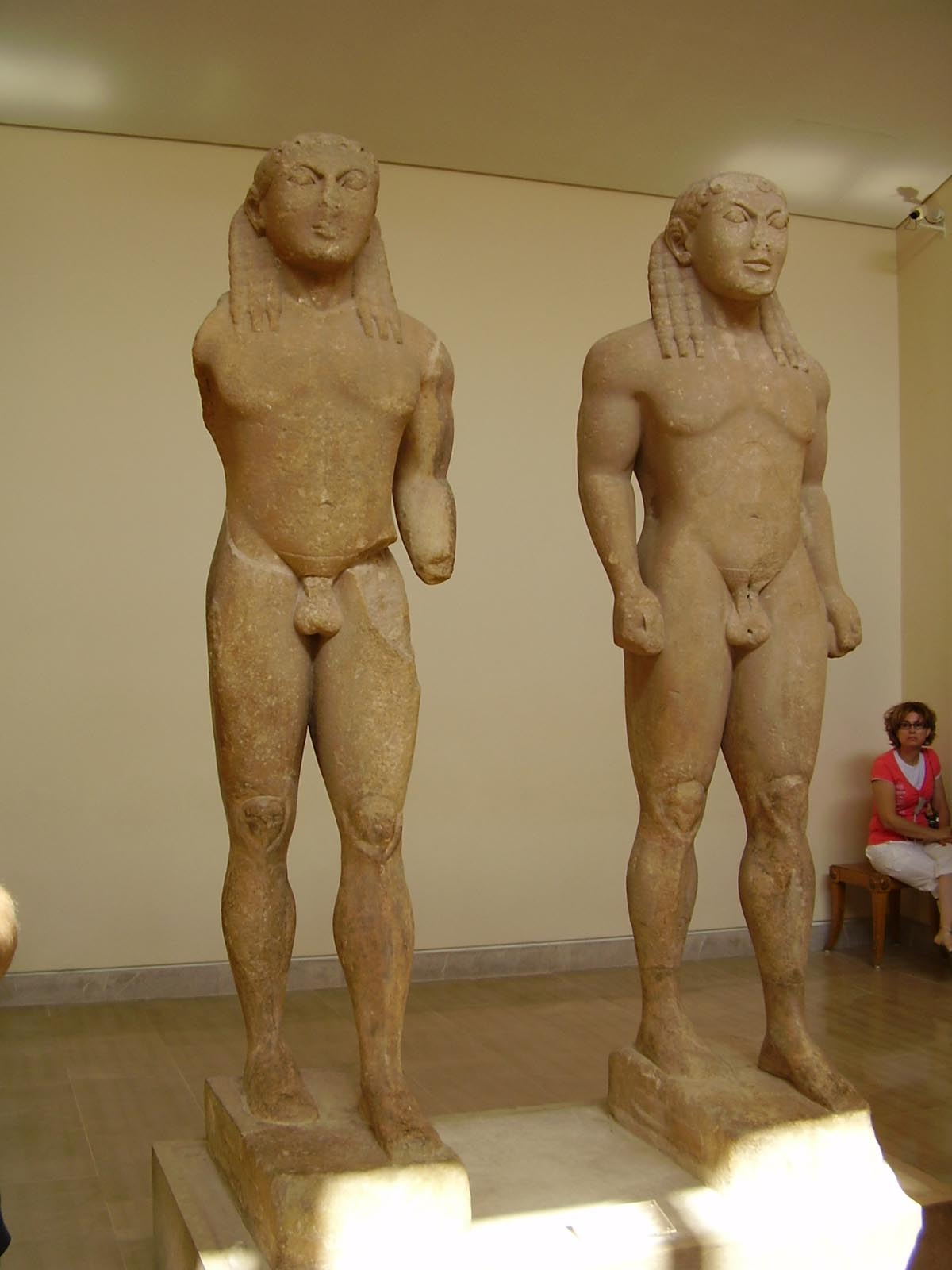 Architektura
Typický prvek – sloup
Dórský, ionský, korintský
Karyatidy
Sloupy nesly střechu s trojúhelníkovitým štítem
Stavby barevné
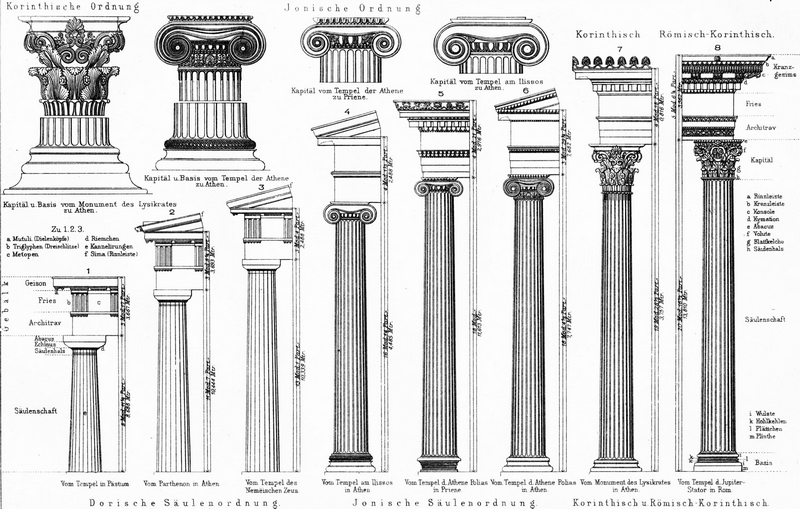 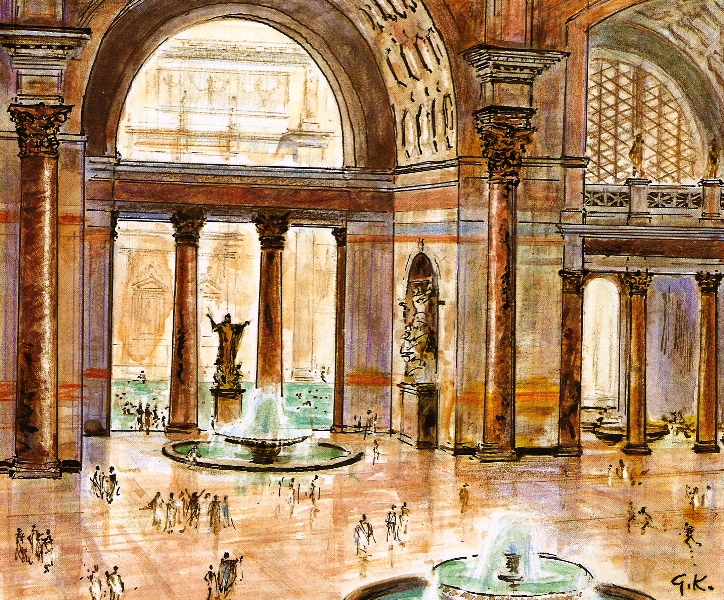 Obytné domy – mužská a ženská část
Vnitřní dvůr obklopen obytnými místnostmi
Podlaha z udusané hlíny, bohatí mozaiky
Výjimečně koupelny – veřejné lázně
Součást náboženských obřadů
776 př.n.l. – 1. olympijské hry
Sportovní disciplíny, později hra na hudební nástroje zpěv, recitace
Odměna – olivový věnec a sláva
Ženám vstup zakázán – vlastní hry – Héraia
Žádné války při hrách
393 – zrušeny císařem Theodosiem – křesťanství
1896 – znovuobnovení olympijských her
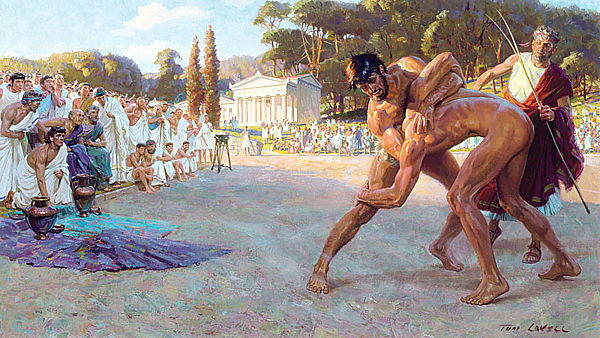 Hry